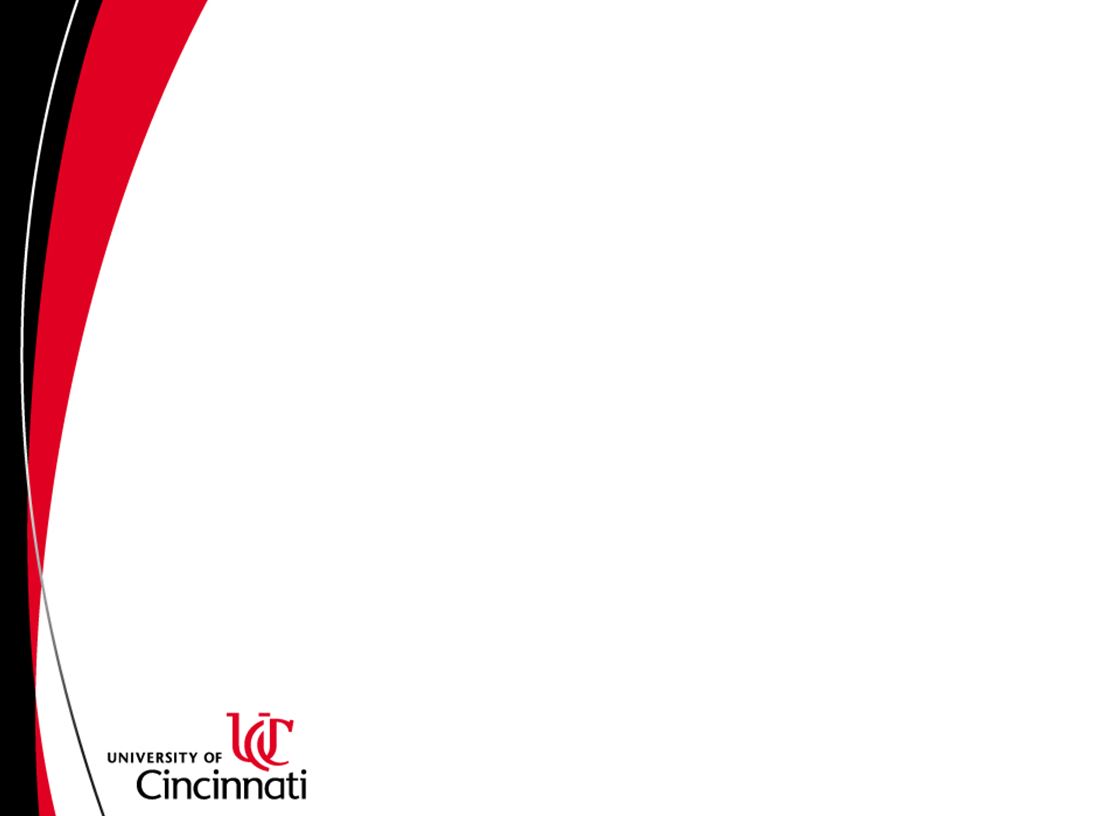 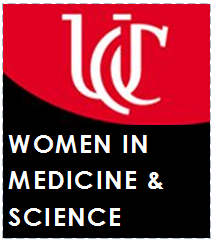 Welcome to the University of Cincinnati’s Women in Medicine & ScienceChapter
Est. 2015
August 31, 2016
Vontz Auditorium
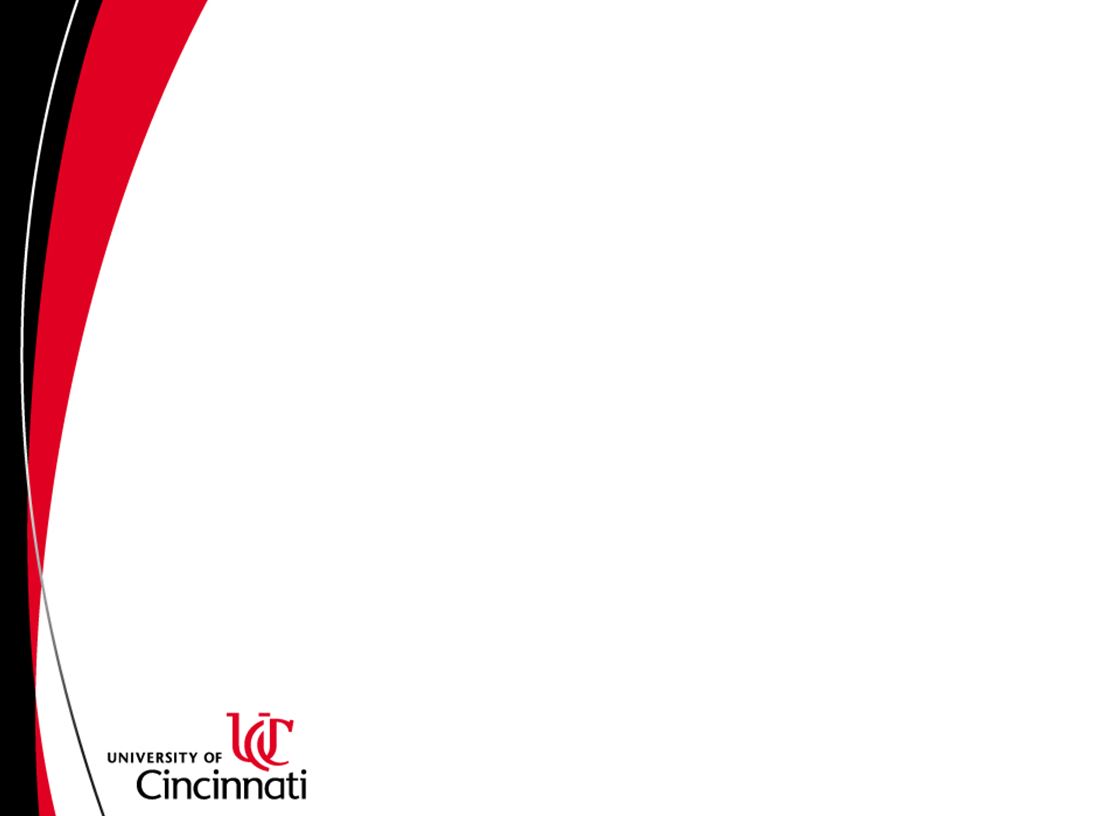 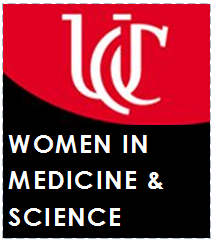 AGENDA
Welcome & Call to Order – Erin Haynes, DrPH 
Committee Updates:
Mentoring – Julie Qualtieri, MD
Data – Chair, Nagla Karim, MD 
Fundraising – Chair, Florence Rothenberg, MD 
Health Policy – Co-Chairs, Jennifer Cavitt, MD & Vinita Takiar, MD
Universal Paid Parental Leave – Final Draft 
RPT Input from WIMS – Mercedes Falciglia, MD 
Upcoming Events
Professional Development Workshop: Reappointment, Promotions & Tenure
September 6, in MSB-351, 5:00-6:30 PM 
Speed Mentoring & Networking Workshop for Female Faculty
September 14, at the Myers Alumni Center on main campus, 4:30-6:30 PM
Next Meeting: Tuesday, September 27, 2016, 8:00 – 9:30 AM, MSB-2351
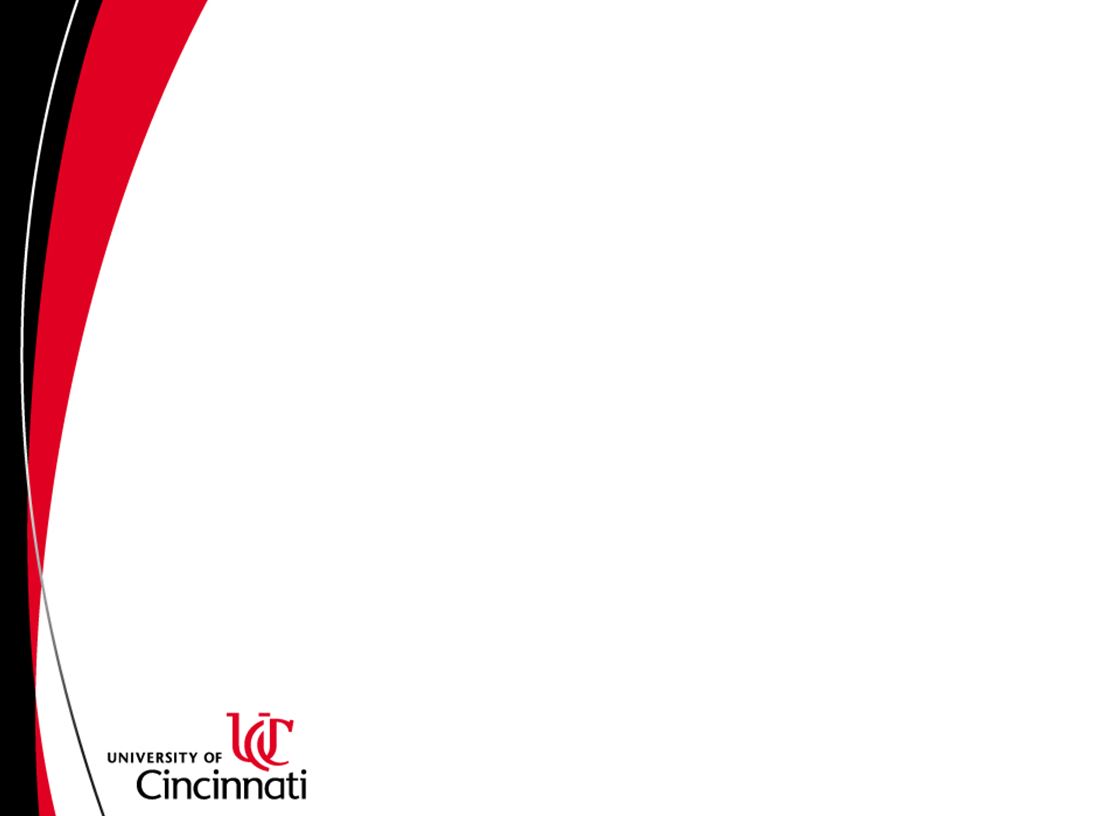 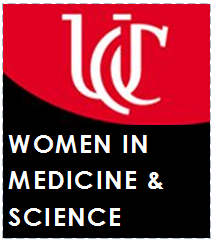 MENTORING COMMITTEE
Zalfa Abdel-Malek, PhD
zalfa.abdel-malek@uc.edu
513.558.6246
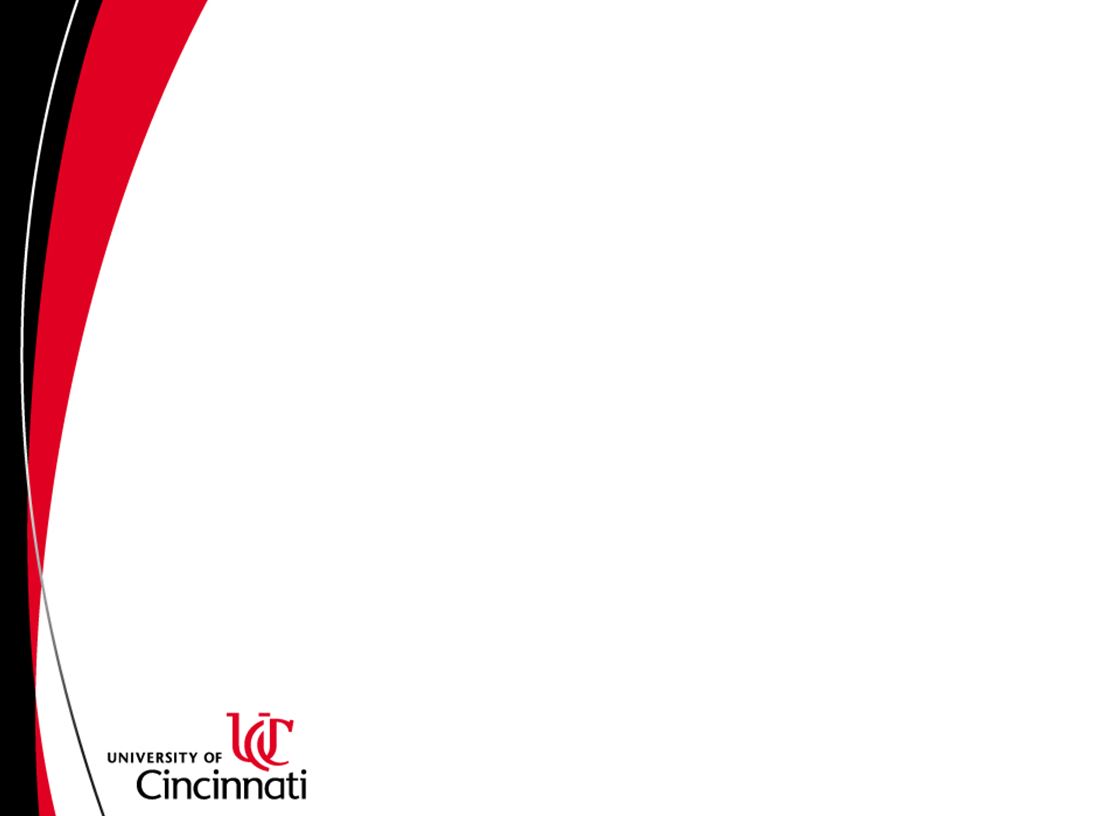 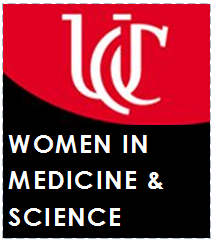 CURRENT FACULTY SUPPORT
Compilation of available mentors
Compilation of mentees desiring mentorship
Formal Pairing facilitation – is this feasible?
One on one vs. small groups
Assigned vs. suggested vs. find-it-yourself
By shared research/clinical interest vs. department vs. “random”
Periodic invited speaker talks
Investigate relationship with CCTST’s Integration Committee
Investigate relationship with UCP’s Physician Liaison Program and HR onboarding processes for clinical faculty
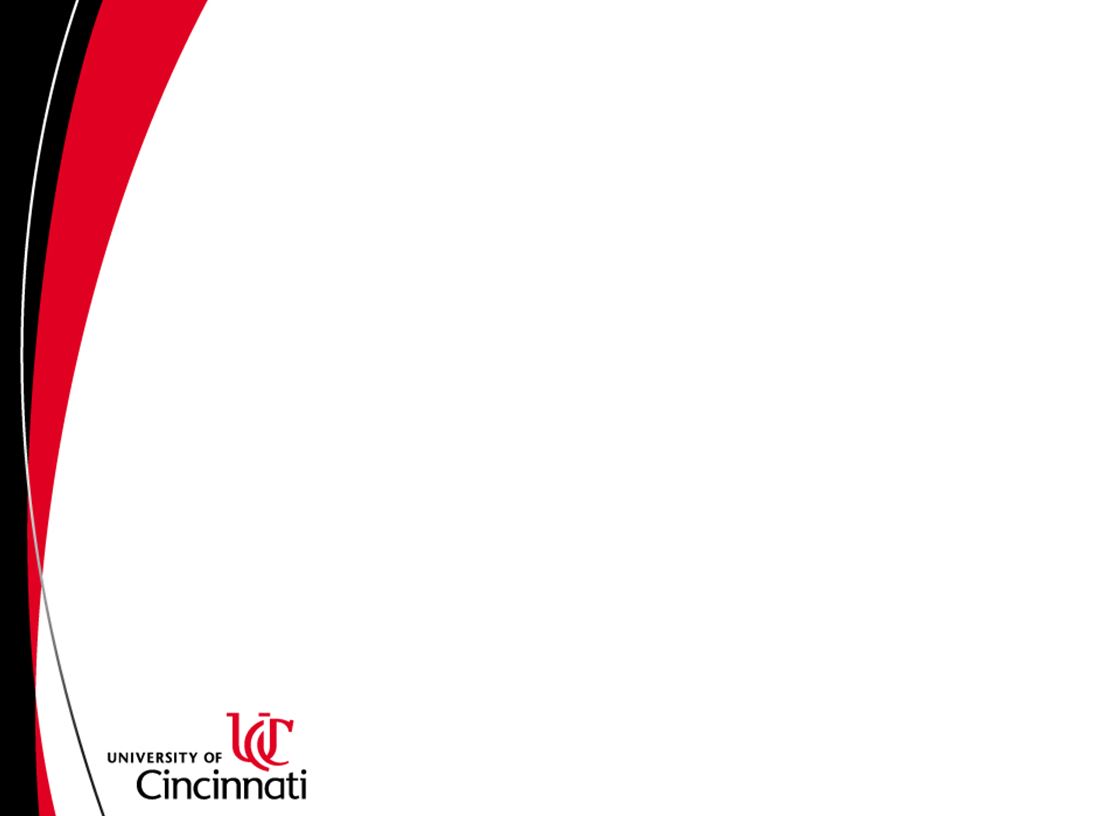 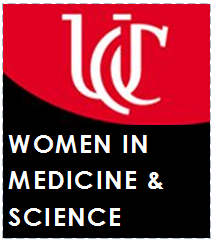 NEW FACULTY SUPPORT
Welcome email and invitation to coffee meet & greet sessions
Introduction at new faculty orientation
Process to bring together available mentors with new mentees
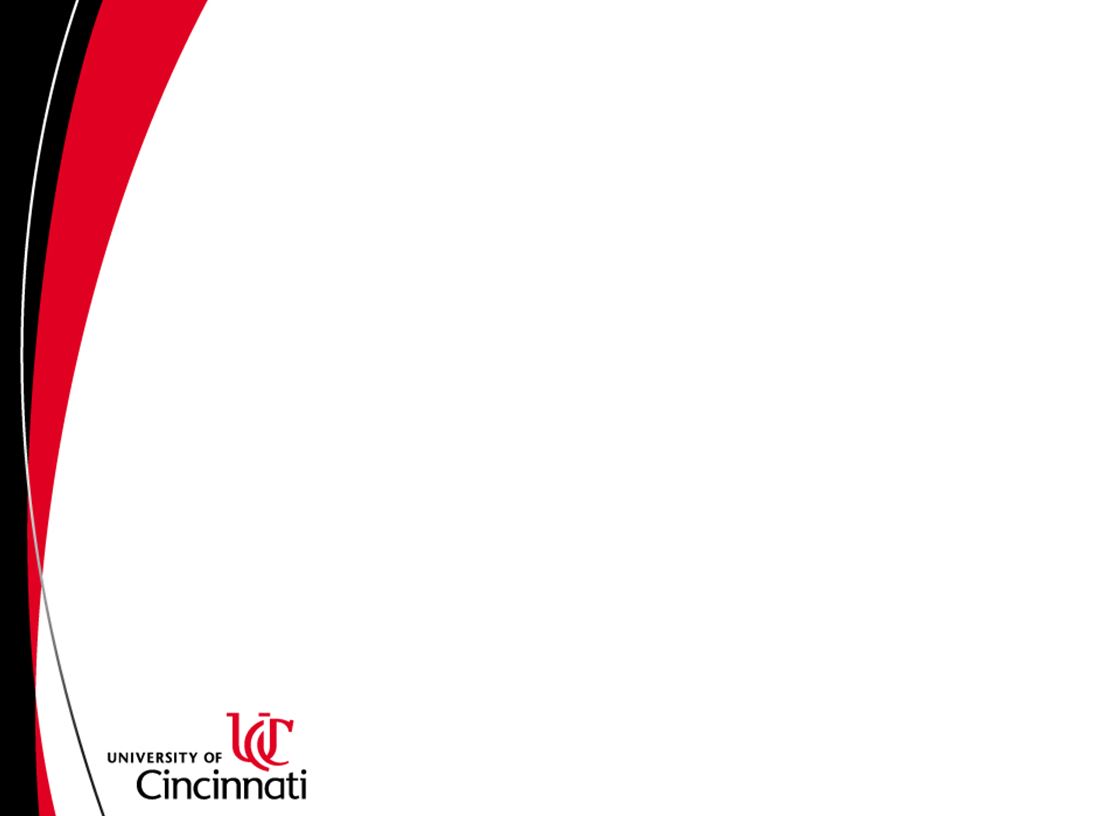 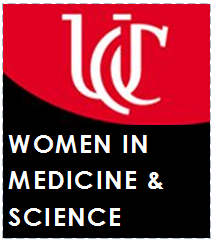 DATA COMMITTEE
Nagla Karim, MD, PhD
nagla.karim@uc.edu
513.558.2158
Met with Amy Struharik, Office of Faculty Affairs & Development, who is in the process of gathering data for us regarding the number of men vs women faculty members in the College of Medicine for 2016
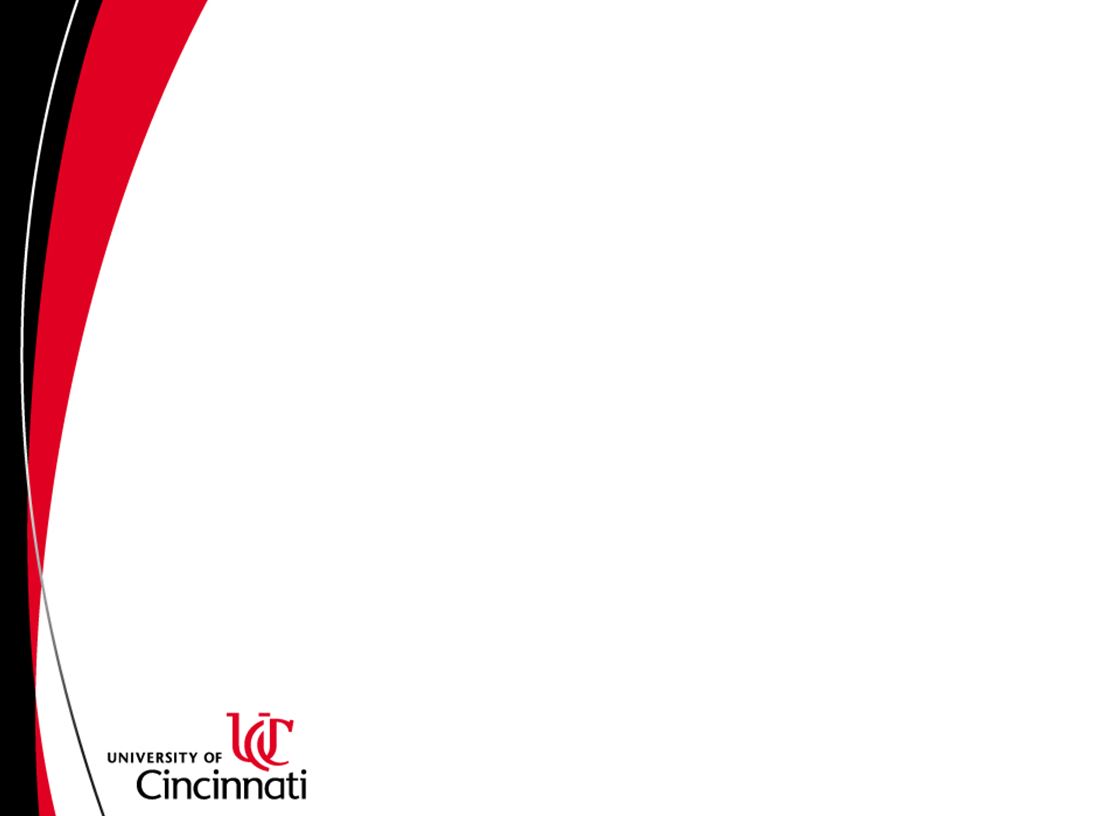 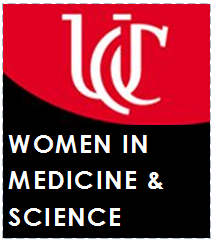 FUNDRAISING COMMITTEE
Florence Rothenberg, MD
florence.rothenberg@uc.edu
513.861.3100
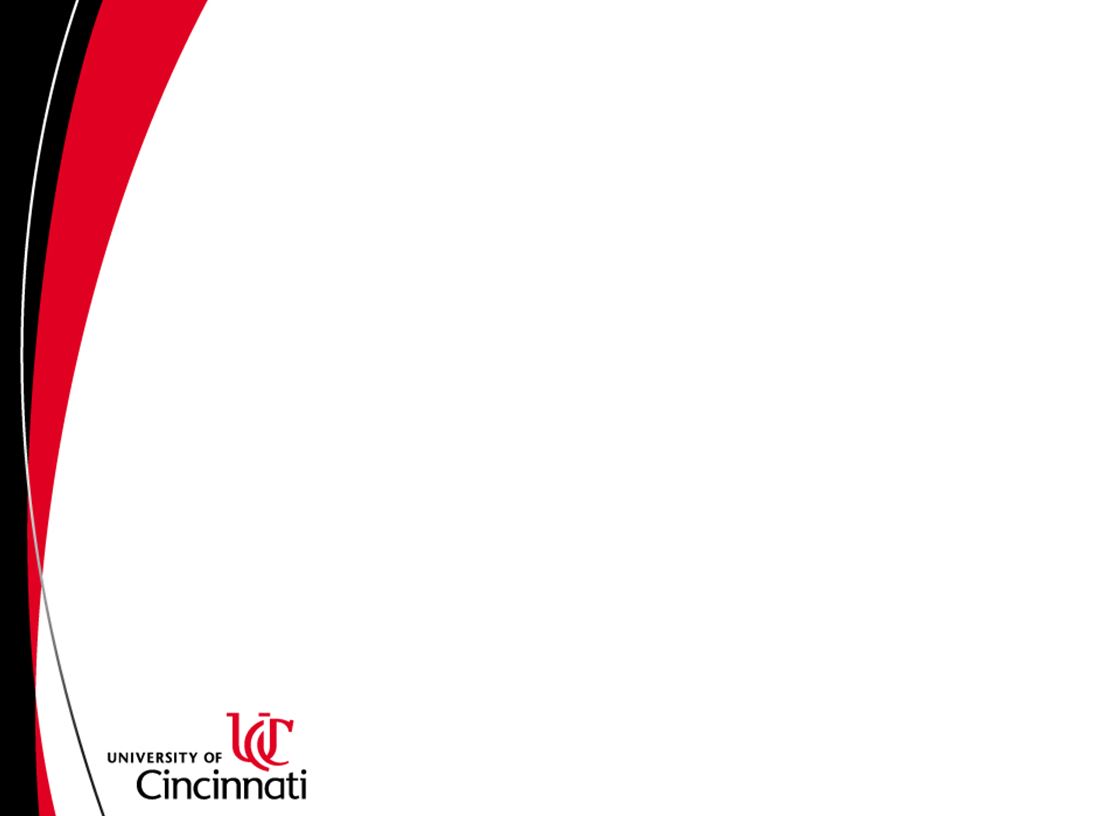 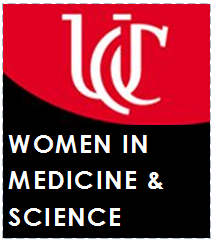 HEALTH POLICY COMMITTEE
Jennifer Cavitt, MD
jennifer.cavitt@uc.edu
513.475.8730
Vinita Takiar, MD
vinita.takiar@uc.edu

513.584.5327
Women in Medicine &  Science(WIMS)
Proposal for Universal Paid Parental Leave (UPPL)
August 2016
WIMS Health Policy Committee Origin
At initial UC WIMS chapter meetings, clear dissatisfaction was expressed with current state of paid parental leave (PPL), or lack there of, here at UC
AAUP-represented faculty have 6 weeks PPL immediately following birth/adoption, available to mothers & fathers.
Unrepresented faculty may take 12 weeks unpaid leave under FMLA. 
New short-term disability policy for clinical faculty in 1st 2 years of service provides 70% pay after 2-week elimination period & exhaustion of sick leave and UC sick bank during medically certified leave.

Many members voiced need for a better policy in order to:
Support women during childbearing years
Promote career growth, so child-bearing is not a career setback
Improve overall health & initial adaptation for parent & child
WIMS Health Policy Committee Origin
Health Policy Committee was formed to address this need.

Goal:  Draft Universal Paid Parental Leave (UPPL) policy for consideration by the Dean’s office.

Initial discussions were taken up between Dr. Dawn Kleindorfer, Associate Dean of Faculty Development and Women’s Initiatives, and Dr. Ball.
It was agreed that a UPPL policy would represent an important tactic in accomplishing the “Faculty Development Piece” of the Strategic Plan for UC COM.
WIMS’ vision for UPPL at UC
UPPL will be equally  available to all UC COM faculty, both AAUP and unrepresented.

UPPL availability will be independent of FMLA.

UC COM faculty will be eligible for UPPL following 3 months of service.  

UPPL will provide 12 weeks of paid leave following birth or adoption.

Paid leave under UPPL will be available irrespective of delivery method.
[Speaker Notes: The parental leave policy envisioned by WIMS is multifaceted and will benefit working parents not only by providing paid leave after the birth or adoption of a child, but by providing a path to transition back to work gradually, when needed, benefiting parent and child. This policy will also provide protections to ensure that working parents do not suffer negative long term career repercussions as a result of availing themselves of parental leave.]
WIMS’ vision for UPPL at UC
UPPL will provide flexibility in the timing of leave.
Leave could be taken any time during the first year following birth or adoption.

UPPL would allow for return to work part-time during the first year without contract renegotiation.  Compensation would be pro-rated (excluding incentive) for part-time work during the first year after exhausting 12 weeks of paid leave.

Work from home part-time would be permitted when possible.
WIMS’ vision for UPPL at UC
Benefits (insurance premiums, employer contribution) will be covered during period of UPPL.

Productivity goals (RVUs, collections, grants/publications, time for tenure) will be adjusted to allow leave.

Lactation room availability & accessibility will be expanded, and facilities will be enhanced to provide adequate facilities for nursing mothers who need to pump breast milk during the workday
WIMS Proposal for UPPL
Completed by the Health Policy Committee (HPC) over a period of 4 months and submitted to Dawn Kleindorfer 8/16/16

Dawn Kleindorfer has been an advocate, assisting the HPC in researching this issue and gathering data.
She will present WIMS’ proposal to Dean Ball and make recommendations.

WIMS looks forward to receiving feedback from the Dean’s office, which will be shared at a future meeting.
WIMS’ vision
Make UC COM the best place for mothers & parents to work.
 
UC COM has an opportunity as a health system to promote health and well-being among working parents by leading by example in establishing a universal paid parental leave (UPPL) policy. 

UC COM will benefit from this policy in the form of improved retention, decreased absenteeism, improved morale, and recognition as a leader in healthcare & business.
HPC Future Projects
Follow up with Dean’s office and continue to advocate for a UPPL policy for COM faculty that better supports working parents.

Develop a comprehensive Lactation Policy for UC COM
Increase accessibility and availability of rooms across campus.
Improve facilities.
Publicize the policy & facilities widely to promote utilization.
Health Policy Committee Members
Jennifer Cavitt & Vinita Takiar, co-chairs
Hala Elnakat Thomas
Jaime Lewis
[Insert YOUR NAME here]

Please sign up with name & email if you would like to be included in future HPC meetings and would like to contribute, OR contact via email Jennifer or Vinita.
cavittjl@ucmail.uc.edu
Vinita.Takiar@UCHealth.com
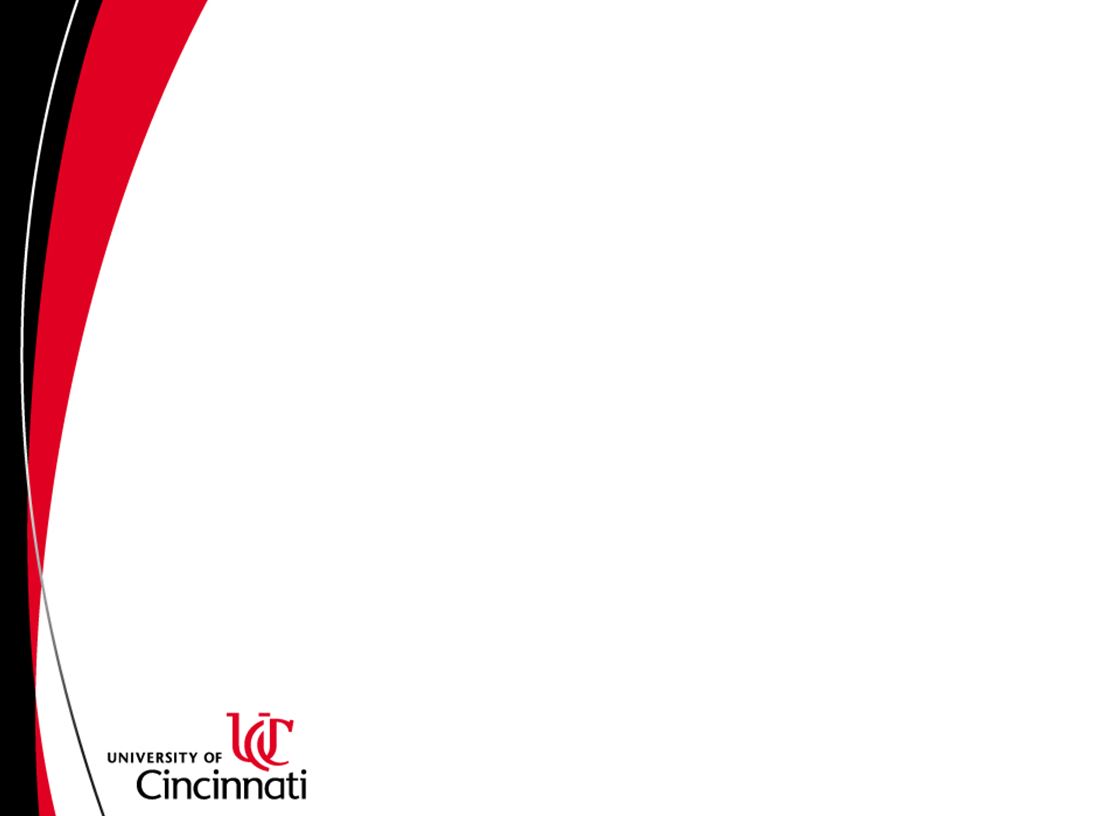 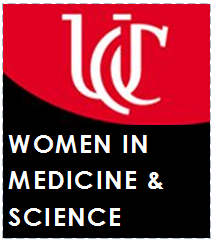 UPCOMING EVENTS
Next WIMS Meeting: Tuesday, September 27, 2016, 8:00- 9:30 AM, MSB-2351

Professional Development Workshop: Reappointment, Promotions & Tenure
September 6 in MSB-351, 5:00-6:30 PM

Speed Mentoring & Networking Workshop for Female Faculty, hosted by the Office of the Provost, UC Women LEAD & UC LEAF
September 14 at the Myers Alumni Center on main campus, 4:30-6:30 PM